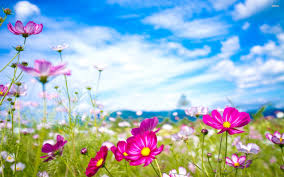 স্বাগতম
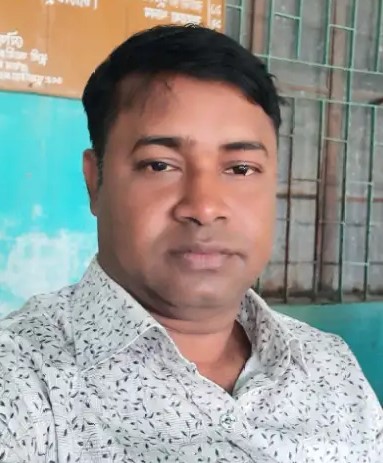 শিক্ষক পরিচিতি
মোল্যা সাইদুর রহমান
সহঃশিক্ষক
ডুমারিয়া সরকারি প্রাথমিক বিদ্যালয়  
কালিয়া, নড়াইল। 
মোবাইল ০১৭১৭-৭১৩৫৫৩
পাঠ পরিচিতি
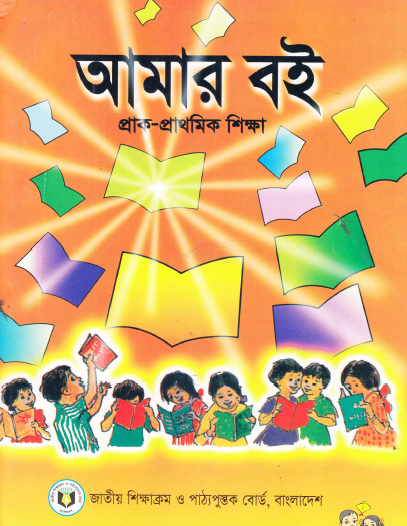 পড়ি 
স্বরবর্ণ (উ – এ)
এসো কিছু ছবি দেখি
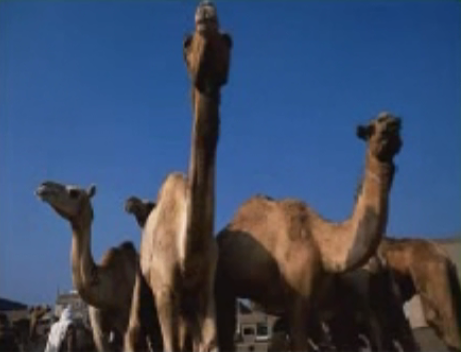 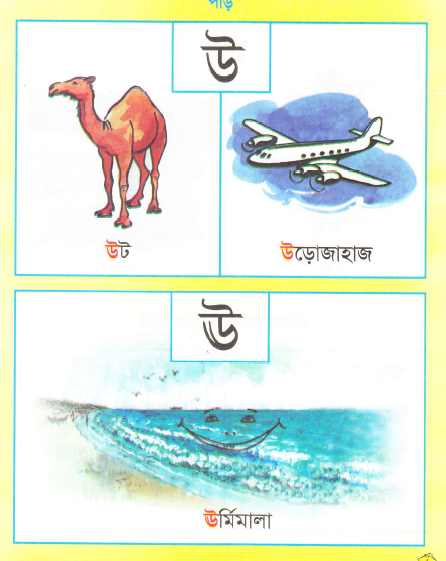 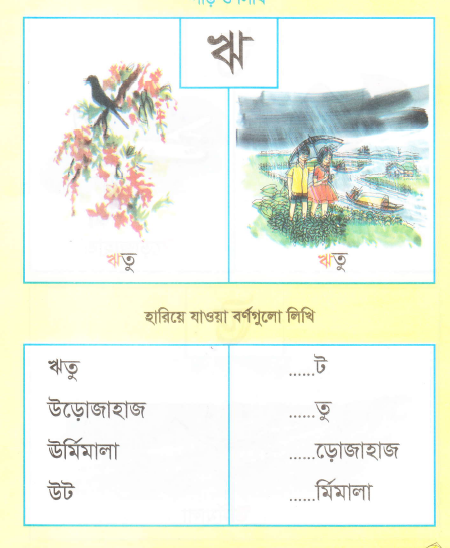 ছবিগুলোর নাম পারবে কে কে?
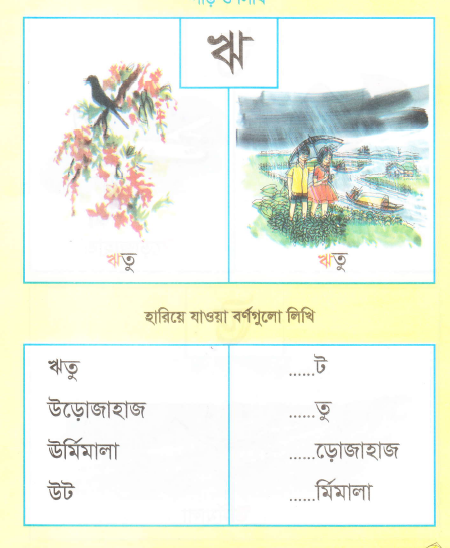 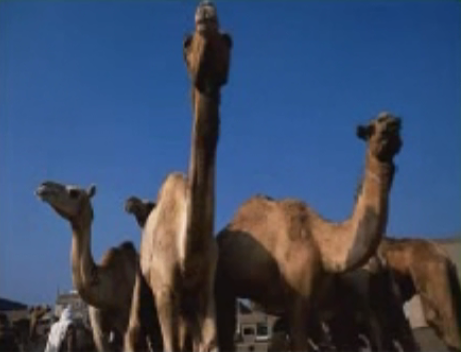 উট
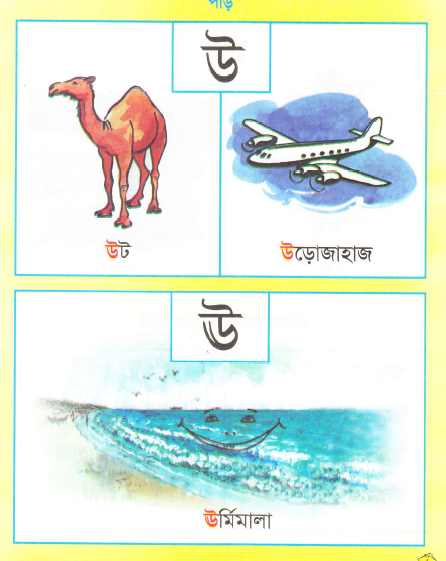 উ
উ
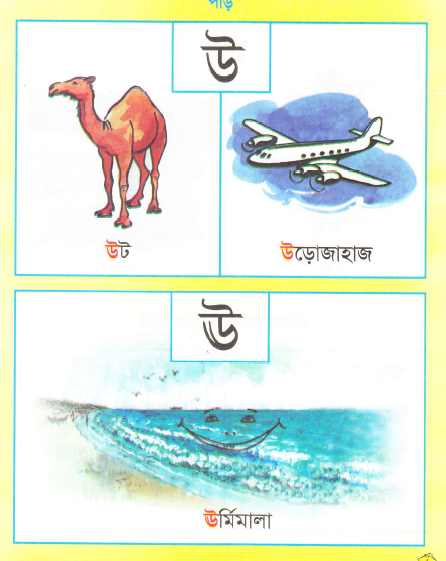 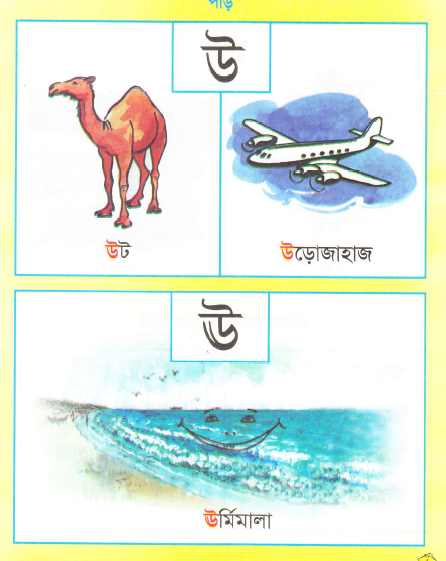 উড়জাহাজ
উট
ঊ
ঊ
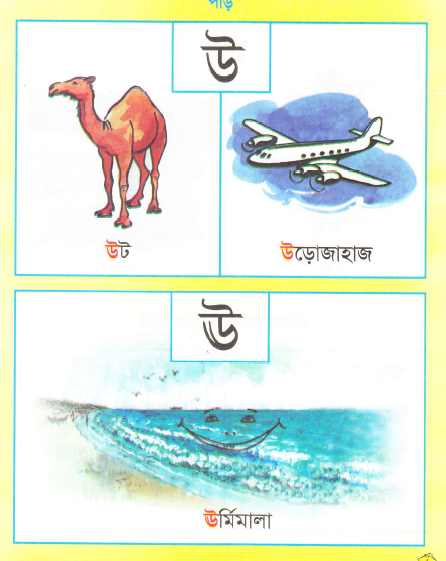 ঊর্মিমালা
ঋ
ঋ
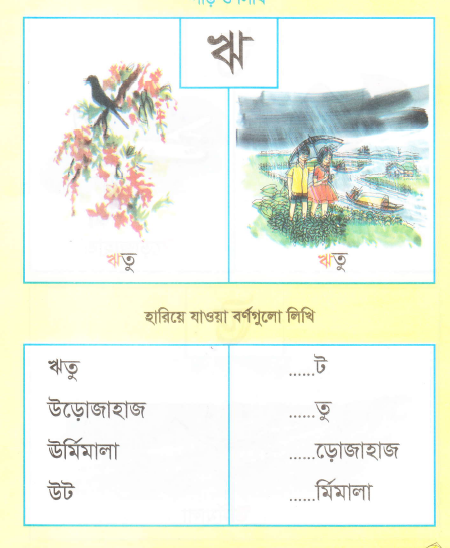 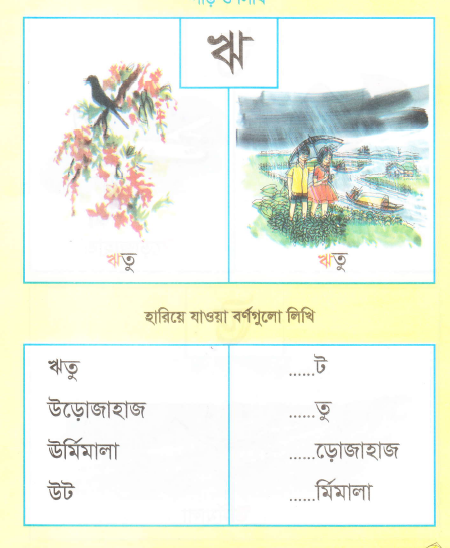 ঋতু
ঋতু
এ
এ
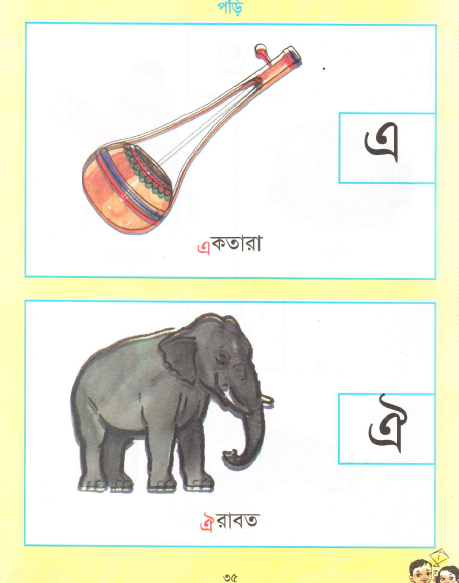 একতারা
উ
স্বরবর্ণ
ঊ
এ
ঋ
খালি ঘরে হারিয়ে যাওয়া বর্ণ লিখি
উ
ঋ
এসো বর্ণের সাথে ছবি মিল করি
উ
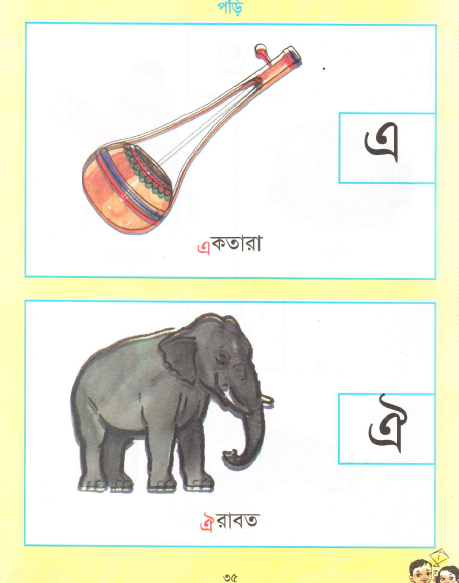 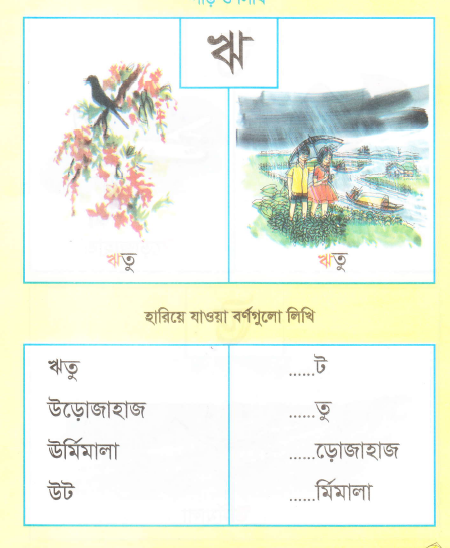 ঊ
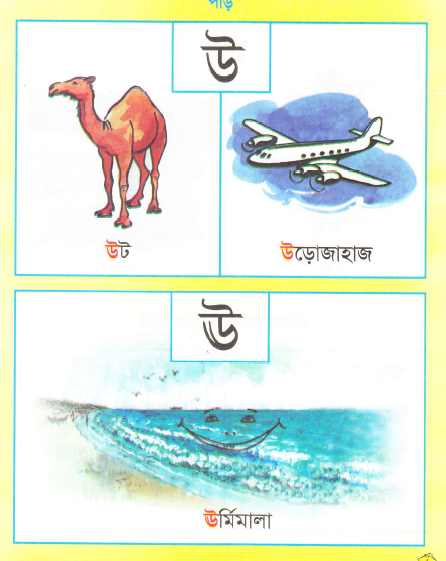 ঋ
এ
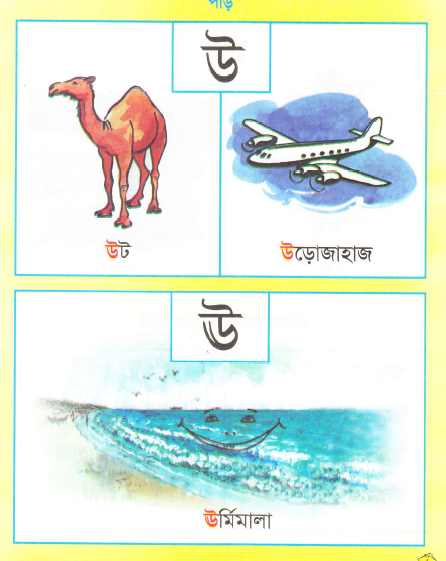 ছবি দেখে নাম বলি ও বর্ণ বলি
উ
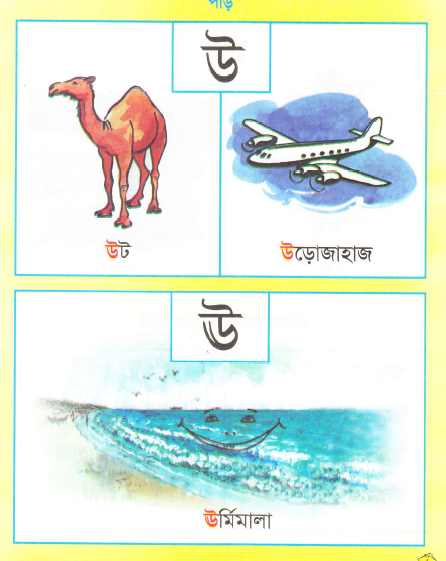 উট
ঊ
ঊর্মিমালা
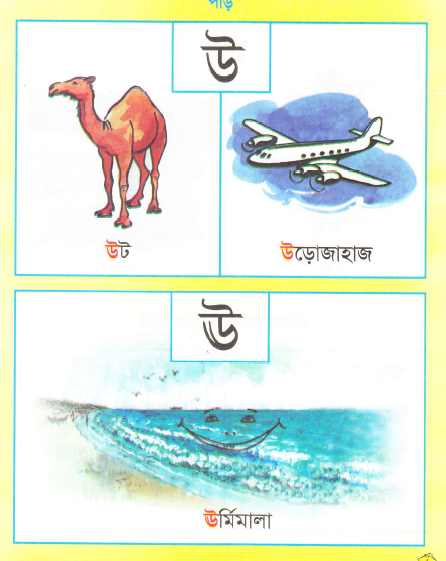 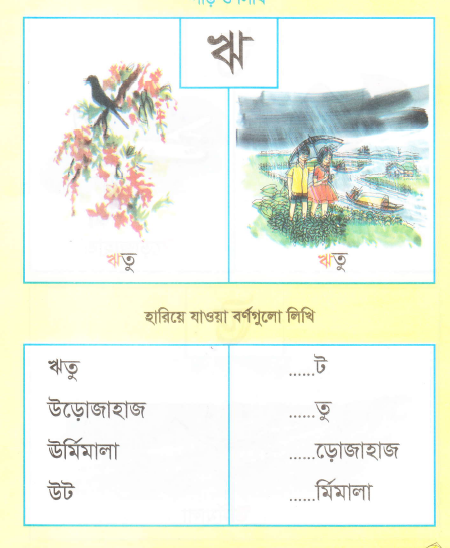 ঋতু
ঋ
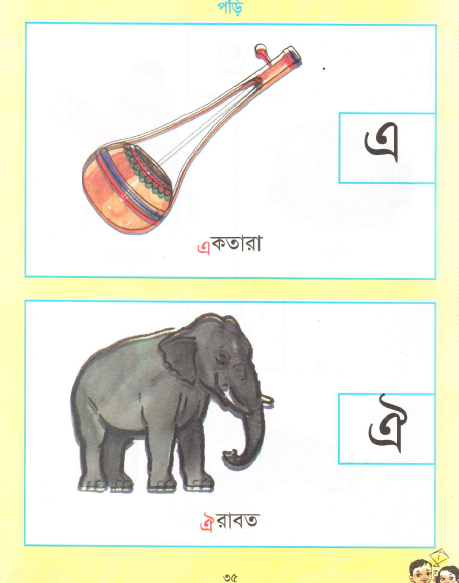 এ
একতারা
এসো লেখা শিখি
বোর্ডের ব্যবহার
বর্ণ দিয়ে শব্দ বলি/ চর্চা করি
উ
উট
উড়জাহাজ
ঊর্মিমালা
ঊ
ঋ
ঋতু
এ
একতারা
মৌখিক মূল্যায়ন
একক ভাবে
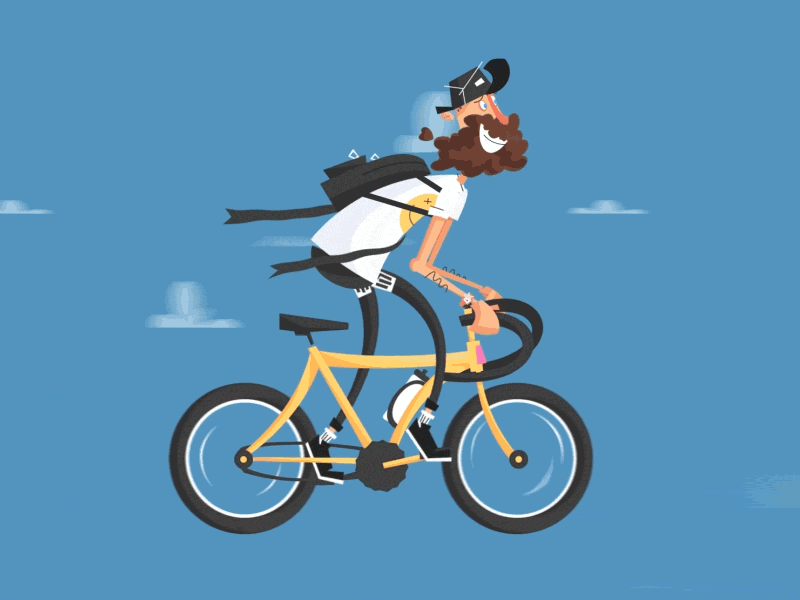 ধন্যবাদ